Agents et systèmes multi agents
Concepts de base
1
INTRODUCTION
La programmation classique est fermée
· Dans l'espace : le programmeur a une connaissance globale du logiciel à construire. 
· Dans le temps : bien que la notion de cycle de vie d'un logiciel introduise une dose de dynamique, il s'agit plutôt de corriger et de maintenir un logiciel spécifié une fois pour toutes.
· Dans la modalité : il existe une volonté de développer les applications de manière la    plus homogène possible : mêmes personnes, mêmes logiciels de développement.
· Dans la sémantique : Les applications ont une sémantique globale et statique.
· Dans la complexité : Les applications sont bien délimitées et conçues de manière analytique.
2
INTRODUCTION
la nouvelle programmation est ouverte
L'ouverture est une propriété inhérente des systèmes d'information actuels.  Cette ouverture s'exprime :
· Dans l'espace : les systèmes d'information actuels sont intrinsèquement distribués et se développent de manière agrégative.
· Dans la modalité : les systèmes d'information actuels sont de plus en plus hétérogènes 
· Dans la sémantique : les multiples points de vue engendrent autant de mondes sémantiques hétérogènes les uns aux autres.
· Dans la complexité : les systèmes actuels présentent des interactions très intriquées ce qui les rend difficiles à prédire
3
ORIGINE
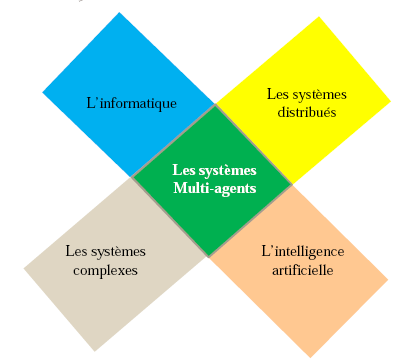 4
Notion d’agent: définition
le mot « agent » est utilisé pour décrire des systèmes très différents les uns des autres. Pour ajouter à la confusion, les chercheurs sont allés même jusqu’à inventer plusieurs synonymes au mot « agent ». Ils ont ainsi inventé, par exemple, « knowbots » (robots à base de connaissances), « softbots » (robots logiciel), taskbots (robots à base de tâche), « userbots» (robots pour utilisateur), robots, agents personnels, agents autonomes, assistants personnels,etc. Il est vrai qu’une telle prolifération de termes trouve sa justification dans le fait que les
agents peuvent prendre différentes formes physiques (robot ou agent logiciel) et qu’ils peuvent aussi jouer plusieurs rôles.
5
Notion d’agent: définition
nom masculin (latin médiéval agens, participe présent de agere, agir) 
Corps, substance, force qui détermine quelque chose, qui est à l'origine d'un phénomène ou d'un processus ; cause, facteur : Les enzymes sont les agents des fermentations. 
Personne qui exerce une action d'une certaine sorte, qui joue un rôle déterminant dans la production d'un fait humain ou social ; cause, moteur : Il a été l'agent de nombreuses réformes sociales.
6
Notion d’agent: définition
« Un agent est une entité intelligente, agissant rationnellement et intentionnellement, en fonction de ses buts propres et de l’état actuel de sa connaissance.»
                        
                         Y. Demazeau & J.P. Müller, 90

« Un agent est une entité qui fonctionne continuellement et de manière autonome dans un environnement où d'autres processus se déroulent et d'autres agents existent »
       
                              Shoham, 1993
7
Notion d’agent: définition
« Un agent est une entité autonome, réelle ou abstraite, qui est capable d'agir sur elle-même et sur son environnement, qui, dans un univers multi-agents, peut communiquer avec d'autres agents, et dont le comportement est la conséquence de ses observations, de ses connaissances et des interactions avec les autres agents »

(Ferber, 1995)
8
Notion d’agent: définition
« Un agent est une entité qui perçoit son environnement et agisse sur celui-ci »
(Russell, 1997)

« Un agent est un programme informatique qui est situé dans un environnement et qui est doté de comportements autonomes (actions) lui permettant d’atteindre, dans cet environnement, les objectifs qui lui ont été fixé à sa conception »
(M.Wooldridge1997)
9
Notion d’agent: définition
« On appelle agent une entité physique ou virtuelle
Qui est capable d’agir dans un environnement,
Qui peut communiquer directement avec d’autres agents,
Qui est mue par un ensemble de tendances (sous la forme d’objectifs individuels ou d’une fonction de satisfaction, voire de survie, qu’elle cherche à optimiser),
Qui possède des ressources propres,
Qui est capable de percevoir (mais de manière limitée) son environnement,
Qui ne dispose que d’une représentation partielle de cet environnement (et éventuellement aucune),
Qui possède des compétences et offre des services,
Qui peut éventuellement se reproduire, dont le comportement tend à satisfaire ses objectifs, en tenant compte des ressources et des compétences dont elle dispose, et en fonction de sa perception, de ses représentations et des communications qu’elle reçoit. »
(J. Ferber, 1995)
10
Notion de système: définition
Nom masculin (latin systema, du grec sustêma, composition) 
•Ensemble organisé de principes coordonnés de façon à former un tout scientifique ou un corps de doctrine : Système philosophique. 
•Ensemble d'éléments considérés dans leurs relations à l'intérieur d'un tout fonctionnant de manière unitaire : Le système nerveux. Les différents systèmes politiques. 
•Ensemble de procédés, de pratiques organisées, destinés à assurer une fonction définie : Système d'éducation.
11
Notion de système: définition
•Moyen, plan employé pour obtenir un résultat : Le système de défense de l'accusé. Un bon système pour faire fortune. 
•Appareillage, dispositif formé de divers éléments et assurant une fonction déterminée : Un système de fermeture. Système optique. 
•Société considérée comme un ensemble structuré et rigide : Entrer dans le système. 
•Tendance à penser et à agir selon un ensemble de valeurs rigide et dogmatique : Il y a une part de système dans sa défense.
12
Système Multi Agent ?
Un Système multi-agents… 

Système+ Agents=

Un ensemble d’entités autonomes interagissant dans un environnement
13
SMA et informatique
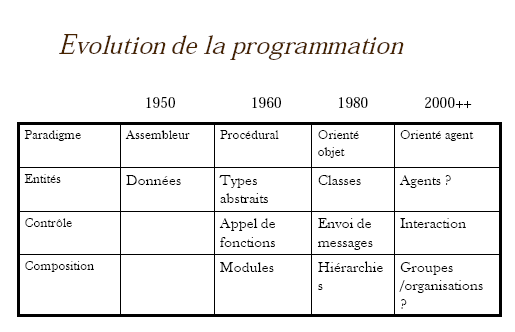 14
SMA et informatique
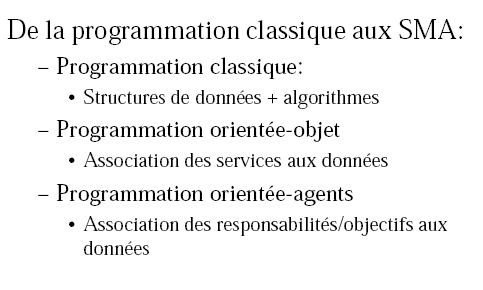 15
SMA et IA (1)
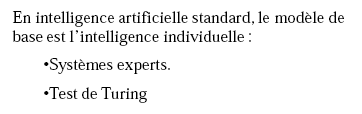 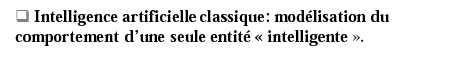 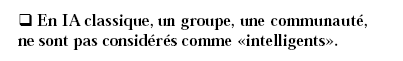 16
SMA et IA (2)
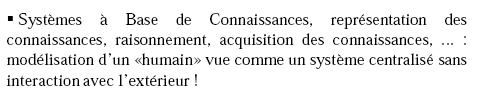 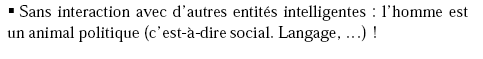 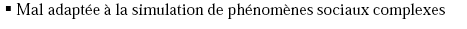 17
SMA et Systèmes distribués
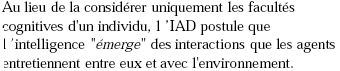 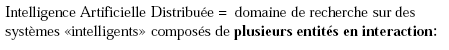 18
SMA et Systèmes distribués
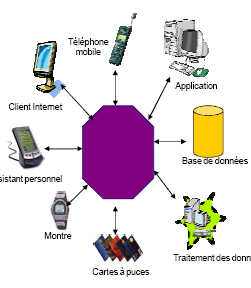 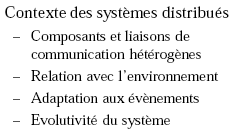 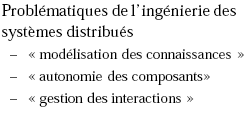 19
SMA et Systèmes complexe
Système complexe?
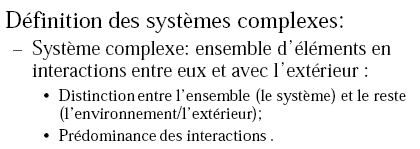 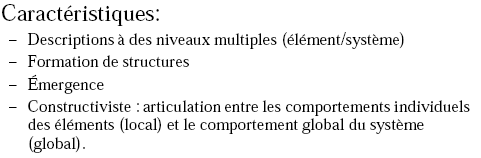 20
SMA et Systèmes complexe
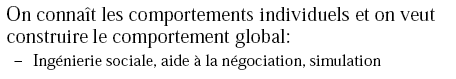 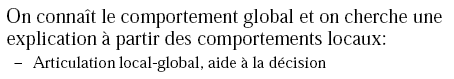 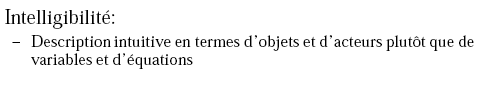 21
Notion d’agent: propriétés
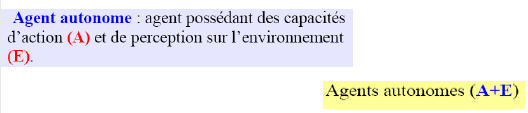 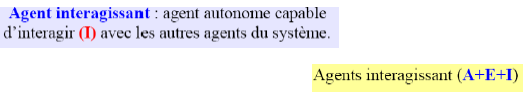 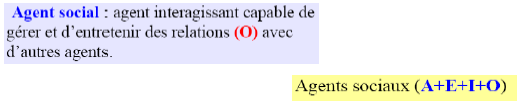 22
Capacité d’agent: Autonomie
Autonomie. 

Par rapport à un objet, un agent peut prendre des initiatives, peut refuser d'obéir à une requête ou peut se déplacer. 

L'autonomie permet au concepteur de se concentrer sur une partie humainement appréhendable du logiciel.

Un agent autonome peut opérer sans une intervention directe, humaine ou non. Cela signifie qu’il doit avoir un degré de liberté vis-à-vis de son utilisateur.
23
Capacité d’agent: Autonomie
Autonomie. 

En effet, un agent autonome peut poursuivre un agenda indépendant de celui de son utilisateur. 

Cela exige l’intégration des aspects d’action périodique, d’exécution spontanée et d’initiative, qui permettent à un agent de prendre des décisions et d’entreprendre des actions de préemption ou des actions indépendantes qui sont éventuellement bénéfiques pour l’utilisateur.
24
Capacité d’agent: Réactivité
b. Réactivité 

Les agents peuvent percevoir leurs environnements et répondre, au moment opportun, à des changements qui s’y produisent.
25
Capacité d’agent: Pro-activité
c. Pro-activité. 
Les agents peuvent dévoiler ou exhiber un comportement dirigé vers un but en prenant des initiatives. Ils peuvent raisonner sur leurs intentions et leurs croyances, et planifier leurs actions en conséquence.
26
Capacité  d’agent: Apprentissage
d. Apprentissage. 
Les architectures d'agents produisant des unités fonctionnelles dédiées à des tâches précises, ainsi que les techniques d'apprentissage classiques de l'intelligence artificielle, s'appliquent particulièrement à l'apprentissage d'un agent.
27
Capacité d’agent: Adaptabilité
e. Adaptabilité. 
Un agent possède cette propriété s’il est capable d’utiliser ses connaissances afin de modifier son comportement (augmentation de l’espace disque, détection d’un seuil, etc.).
En plus, il a la capacité de contrôler ses aptitudes selon l'agent ou l'environnement avec qui il interagit. L'adaptabilité des agents nécessite des capacités d’apprentissage, par exemple pour élaborer des cartes cognitives ou pour modifier ses préférences comportementales en fonction de son expérience.
28
Capacité d’agent: Aptitude sociale et coopération
Aptitude sociale et coopération. 
Les agents peuvent interagir avec d’autres agents et avec des humains. 
La coopération Utilisateur-Agent peut prendre la forme d’un contrat de collaboration. L’utilisateur spécifie les actions devant être entreprises pour son compte, et l’agent spécifie ce qu’il peut faire pour fournir les résultats.
On peut comparer ce contrat à une conversation dans laquelle chacune des parties peut poser des questions à l’autre pour s’assurer de sa bonne compréhension.
29
Capacité d’agent: Aptitude sociale et coopération
Aptitude sociale et coopération. 
La coopération inter-agents, quant à elle, est un mécanisme par lequel les agents échangent leurs connaissances, leurs croyances et leurs plans afin de travailler ensemble pour résoudre des problèmes qui dépassent leurs capacités individuelles.
30
Capacité d’agent: Communication
Communication. 
Bien que l’interaction et la communication soient souvent confondues dans la littérature, la communication représente la transmission d’informations entre agents, alors que l’interaction comprend l’action sur le monde, ainsi que la communication entre les agents du système.
Deux modes de communication se distinguent dans la littérature : 
la communication indirecte, qui se fait par transmission de signaux via l’environnement, 
la communication directe, qui correspond aux échanges de messages entre les agents.
31
Capacité d’agent: Personnalisation
Personnalisation. 

L’une des raisons d’être d’un agent est de permettre à ses utilisateurs de réaliser certaines tâches de la meilleure manière possible. Puisque ces derniers n’exécutent pas tous les mêmes tâches, et même ceux qui partagent les mêmes tâches le font de façons différentes, un agent doit être éducable (personnalisable). Idéalement, les agents doivent avoir des composantes d’apprentissage et de mémorisation.
32
Les éléments du SMA
Agents: les entités autonomes dans un environnement
Contrôle: comment elles pensent /décident de ce qu’elles font
Perception / Senseurs: avec quoi et ce qu’elles percoivent
Actions / Actuateurs: avec quoi et ce qu’elles font
Interaction / Communication : les échanges et contenus éventuels
Organisations: les groupes, temporels ou permanents
Rôles, Services, Comportements:de la sémantique pour décrire ce qui est offert et comment
33
Modélisation de SMA
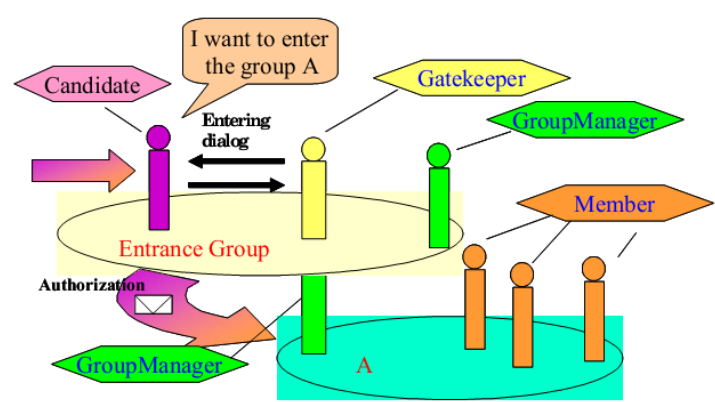 34
Topologie des agents
La topologie se réfère à l’étude de type des agents en se basant sur les critères suivants : (leur dynamique, leur capacité de raisonnement, leurs caractéristiques et leurs rôles). 
En plus de leurs caractéristiques d'autonomie, organisation, raisonnement, mobilité et apprentissage,(Jennings, 1998),on peut définir quelques types d’agents,
35
Topologie des agents
On définit classiquement deux catégories d’agents : les agents réactifs et les agents cognitifs. 
Les agents réactifs sont définis uniquement à partir de lois de type stimulus/réponse. Ils permettent de modéliser des comportements très fins, mais ne possèdent pas d’états internes. 
les agents cognitifs sont dotés d’une représentation symbolique de leur environnement. 
Il est souvent nécessaire de combiner ces deux types d’agents pour modéliser des systèmes complexes.
36
Topologie des agents: Agent Cognitif
Agent cognitif. Les agents cognitifs sont les plus évolués. Ils implémentent en général des algorithmes de type planification pour décider de leurs actions. 

La planification est le sous domaine de l’I.A qui cherche à répondre à la question : ‘’Que doit-on faire ?’’, c'est-à-dire quelle action poser et dans quel ordre, par des techniques qui font appel à des capacités de raisonnement et de représentation des agents.
37
Topologie des agents: Agent Cognitif
Un système cognitif comprend un petit nombre d’agents qui disposent d’une capacité de raisonnement sur une base de connaissances. 

Ils ont une aptitude à traiter des informations diverses liées aux domaines d’applications et d’informations relatives à la gestion des interactions avec les autres agents et l’environnement.

On dit aussi que ces agents sont «  intelligents » c’est à dire qu’ils possèdent des buts et des plans explicites, leur permettant d’accomplir leurs buts.
38
Topologie des agents: Agent Cognitif
Les agents cognitifs sont menés de caractéristiques suivantes :
Savoir-faire. C’est une interface permettant la déclaration des connaissances et les compétences de l’agent. Il permet la sélection des agents à solliciter pour une tâche de donnée. 

Croyance. Dans un univers multi-agents, chaque agent possède des connaissances sur lui-même et sur les autres agents de son  univers. Cette est à la base de la conception de système multi-agents puisque c’est elle qui détermine en grande partie le comportement «intelligent » de chacun des agents. Les logiques des connaissances contrôlent et des croyances se préoccupent d’une telle représentation.
39
Topologie des agents: Agent Cognitif
Contrôle. Le contrôle dans un agent regroupe la connaissance sur les buts, les plans et les tâches.

Savoir. C’est la connaissance sur la résolution de problème, pour un système expert utilisant le formalisme de règles, par exemple, cette connaissance  correspond à sa base de règle.

Communication. La communication est l’ensemble des processus physiques et psychologiques par lesquels s’effectue l’opération de mise en relation d’un ou plusieurs acteurs ou agents émetteurs avec un ou plusieurs acteurs ou agents récepteurs   en vue d’atteindre certains objectifs.
40
Topologie des agents: Agent Cognitif
Quelques sous fonctions importantes :

la détection de conflits,
la révision des croyances,
la coopération (négociation, coordination),
l’apprentissage.
41
Topologie des agents: Agent Reactif
L’école « réactive» prétend au contraire qu’il n’est pas nécessaire que les agents soient intelligents individuellement pour que le système ait un comportement global intelligent.

Des mécanismes de réaction aux événements, ne prend en compte ni une explication des buts, ni des mécanismes de planifications, peuvent alors résoudre des problèmes qualifiés de complexes.
42
Topologie des agents: Agent Reactif
Les agents réactifs à l’inverse cherchent la simplicité. Leurs actions sont provoquées (plus que choisi) par des réactions réflexes aux changements de leurs environnements. 

Brooks (Brooks, 1991) exposa son opposition au raisonnement symbolique, et proposa une approche alternative qu’on appelle aujourd’hui I.A réactive. Un agent est alors vu comme un ensemble de comportements accomplissant une tâche donnée. 

Les agents réactifs ne disposent que d’un protocole et d’un langage de communication réduit, leurs capacités répondent uniquement à la loi stimulus/action. Comme exemple de cycle de base d’un agent réactif.
43
Topologie des agents: Agent Reactif vs Agent congnitif
44
Topologie des agents: Agent hybride
Agent Hybride. 

C’est l’école cognitive qui jusqu’à maintenant, a donné lieu aux applications les plus avancées. Les chercheurs constatent que ni une approche complètement délibérative ou complètement réactive convienne aux agents.
45
Topologie des agents: Agent hybride
Ils ont discuté le cas de systèmes hybrides, qui essayent de marier les des approches.

Une approche évidente est de construire un agent sur deux (ou plus) sous-ensembles: délibératif; contenant un modèle  symbolique du monde qui développe des plans et prend des décisions de la manière proposée par l’I.A symbolique traditionnelle; et réactif; capable de réaction à l'événement qui se produit dans l'environnement sans s'engager dans le raisonnement complexe.
46
Conclusion
Ce chapitre est considéré comme une introduction générale a l’univers des agents et systèmes multi agents 
Les chapitres qui suivent sont consacrés aux détailles de la simulation multi agents
47